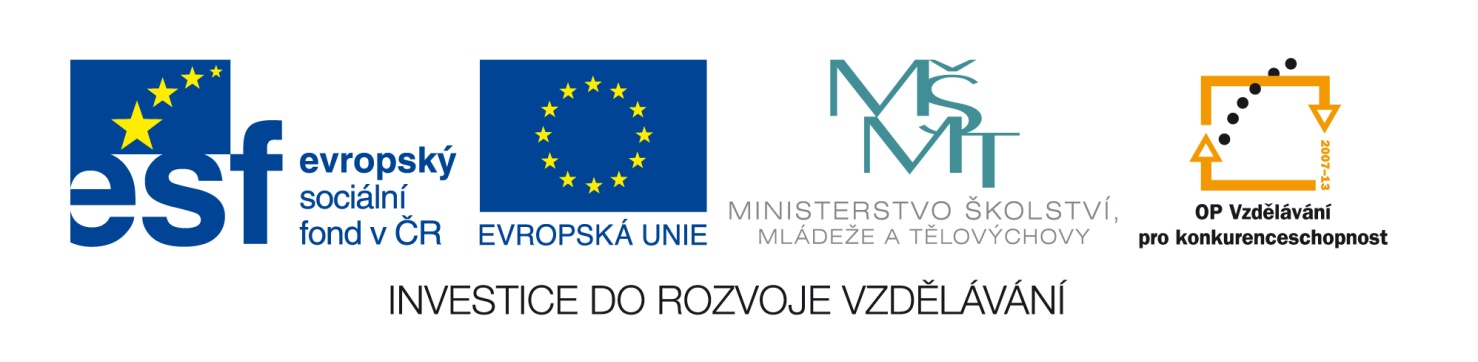 Vzdělávací materiál
vytvořený v projektu OP VK
Anotace
Immanuel Kant (1724 – 1804)
*Královec (dnešní Kaliningrad) v tehdejším Prusku

studium teologie, filozofie a přírodních věd 

pedagog na univerzitě 
			učí především logiku a metafyziku, 
			
			ale také zeměpis, antropologii, morálku, 			
			přirozené právo, matematickou fyziku

podivín (viz W. Weischedel: Zadní schodiště…)
na ruské univerzitě v Královci je pamětní deska se slavným citátem:
	
Dvě věci naplňují mysl vždy novým a rostoucím obdivem a úctou, čím častěji se jimi zabývám: …???

Co bychom mohli doplnit místo otazníků?

…hvězdné nebe nade mnou a mravní zákon ve mně.

(naznačuje, jakými problémy se zabýval)
2 období úvah / filozofického zájmu:
	
1. předkritické
	
2. kritické a postkritické

Období předkritické

dogmaticko-racionalistické období

přírodovědné otázky

vychází z Newtonovy fyziky
Dílo:
Všeobecná přírodní historie a teorie nebes

teorie vzniku vesmíru a pohybu těles

Klade si otázku – 
				Jak vznikla přírodní hmota?
	Odpovídá – 
				Hmotu stvořil stvořitel a obdařil ji 				silami, které ji uschopňují vytvořit 				uspořádaný kosmos.
	=> vznik harmonického celku světa lze vyvodit ze 	zákonů přitažlivosti a odpudivosti
Fyzická monádologie

monáda = síla vyplňující prostor (ne látka!)


Období kritické a postkritické

3 nejvýznamnější spisy:
	
	1.	Kritika čistého rozumu
	2.	Kritika praktického rozumu
	3.	Kritika soudnosti
Ad 1.

uvažuje o správnosti racionalistického a empirického přístupu k poznání

 => dochází k závěru, že není třeba zkoumat skutečnost, ale rozum samotný 
	(„kopernikovský obrat“ ve filozofii)
nejde mu o platnost poznání předmětů, ale o podmínky platného poznání

chce vytyčit oblasti, kterým je rozum schopen rozumět a kterým ne

poznání vychází ze zkušenosti

zkušenost nemůže platnost poznání zaručit, smysly poskytují jen zmatenou část poznání 

=> musí existovat něco, co je „nezkresleným jádrem“, „pravým světem“
↓↓↓
existuje něco, co je před smyslovou zkušeností (a priori), co se odlišuje od výsledku naší zkušenosti, který tedy získáváme až po ní (a posteriori)
↓↓↓
rozlišuje dva „světy“:
	1. svět věcí o sobě – nezávislý na nás
				- pro nás nedostupný, nepoznatelný
	
	2. svět věcí pro nás – svět, jak jej zaznamenají naše 				smysly
				       svět, jak si jej uspořádáme pomocí 				tzv. apriorní mřížky
apriorní mřížka 	– čas, prostor, kauzalita
				- vrozená – schopnost něco nazírat 				(zároveň má za to, že jsou 				našimi subjektivními výtvory)
				- „brýle“
racionální poznání = rozvažování => soudy

soudy: 	a) apriorní analytické 
					(jisté, obecně platné, ale 					neříkají nic nového – viz mřížka)
			
			b) aposteriorní syntetické 
					(nemají obecnou platnost)
o věcech o sobě víme, ale nemůžeme je poznat 

<= poznání nám vždy zprostředkovávají smysly = agnostik


„Nic nebylo v rozumu, co dříve nebylo ve smyslech, kromě rozumu samotného.“
Ad 2.
etika

podle něj etika v osvícenství není učením o tom, co je dobré a co zlé, ale o tom, co je užitečné a co škodlivé (neprávem označované za mravné a nemravné) => podle něj není etikou v pravém slova smyslu

mravný je ten, kdo nedělá jen to, co chce, ale i když je mu to nepříjemné a škodí mu to, dělá to, co dělat má – svoji povinnost
	
	Co je povinnost?
	
	Dělat něco jen proto, že to předepisuje mravní zákon, jen z úcty před tímto zákonem, ne z nějakého jiného důvodu (pudy, city)
Kdo nám dává tento mravní zákon? 

Odkud se bere?
	
	Předepisuje, určuje ho lidský rozum, tzn. že mu není určován zvenčí (např. bohem), ani přírodou (viz např. empirici, Spinoza).
„Tak neposloucháme, podrobujíce se mravnímu zákonu, nikterak cizí moci, nýbrž skláníme se před zákonem, který jsme si sami dali, poněvadž cítíme úctu před svým vlastním zákonem a na tom spočívá naše lidská důstojnost.“

↓↓↓ 
	Morálka je vlastní člověku jako svobodné (nezávislé na jiné síle, přírodě, bohu) bytosti
	
Dokážeš, stejně jako Kant, doložit tato slova příkladem z historie?
Viz srovnání člověk X zvíře

zvíře jedná pudově či volí bezprostředně libost

člověk může dát (má svobodu dát) přednost morálnímu zákonu před libostí
	
Např. uvedeme osobnosti, které se obětovaly pro víru, přesvědčení.
	(G. Bruno, J. Hus…)

Jak stanoví náš rozum tento zákon?
= > bez ohledu na výhody či nevýhody, libost či nelibost, 
	nezávisle na okolnostech, poměrech.
	
	Každý pravý zákon musí být obecně platný, musí platit pro všechny lidi, všechny časy =>

Kategorický imperativ:
	Jednej tak, aby maxima tvého jednání mohla být ustanovena všeobecným zákonem.
	↓↓↓
	Jednej vždy tak, aby i všichni ostatní mohli podle týchž zásad vždy jednat.
Znáš přísloví, které vyjadřuje něco podobného?
	
	např. Nečiň jiným, co nechceš, aby oni činili tobě

Kategorický imperativ X hypotetický imperativ

kategorický – příkaz daný rozumem, jinak 					nepodmíněný
				(př. Nesmíš lhát. Je třeba se učit.)

hypotetický – podmíněný dosažením 						nějakého cíle, účelu
				(př. Jestli chceš udělat maturitu, musíš 			se víc učit)
Ad 3.
zabývá se světem citu, estetických soudů

chce nalézt obecné kritérium pro posuzování našich citů, zejména pocitů krásy

co je účelné, je krásné (pozorování přírody)
Postkritické dílo

chce vyložit všechno to, co lze v rámci vymezených hranic (viz Kritika čistého rozumu), říci s jistotou o světě, člověku, Bohu

„Metafyzika mravů ve dvou částech“
Zdroje:
Archiv autorky.